Gesprek met PMG over ervaringen Peel en Maas:“betrokken burgers - bescheiden bestuur”
Geert Schmitz 
d.d. 21 april 2017
Verandert de overheid mee of lopen we in de weg?
1. Wat inspireert Peel en Maas
Het goede leven het nieuwe besturen
andere burgers		van dikke-ik naar verbonden zelf

andere overheid		van beleidssturing naar waarden en kwaliteit

andere economie		van business case naar value case
                                        	van concurrentie naar coöperatie

andere zorg		van institutionele zorg naar mens zorg
				van protocollen naar arrangement

andere gemeenschap 	van samenloosheid naar verbondenheid

andere professionaliteit	van staf gestuurd naar vakmanschap
4 Ι
Communicatieve zelfsturing

Filosofie: 	kwaliteit en waarden  
Mensbeeld: vakmens, de creatieve mens
Regel sturing

Filosofie: 	gelijkheid en rechtvaardigheid in de contract samenleving
Mensbeeld: 	klant , de claimende mens
Autoritaire sturing, 
	
Filosofie: 	gelijkheid en rechtvaardigheid door algemene wetten
Mensbeeld: onderdaan, de zwijgende mens
complexiteit
keuzemogelijkheden
Fasegewijze ontwikkeling
Betrokken
Communicatief paradigma
Beheersen
Beheers paradigma
Natuurlijk
  leider
Bepalen
Autoritair paradigma


  baas
manager
[Speaker Notes: figuur 1-3]
De meervoudige overheid
Communicatieve zelfsturing
Regel sturing
Autoritaire sturing
Communicatieve zelfsturing
Van regelsturing -blauw- naar communicatieve zelfsturing 
-groen-
dereguleren, desorganiseren, depolitiseren

Essentie is te begrijpen dat er een fundamenteel verschil is tussen het je communicatief verhouden met een gedeelde verantwoordelijkheid (groen) en de resultaatverantwoordelijkheid al of niet met betrokkenheid van derden (rood en blauw)
8
Marktwerking roept coöperatie op
Tine de Moor (UU) ziet meerdere golven:
 Middeleeuwse steden: ambachtsgilden
 Vanaf 1870: vakbonden en coöperaties
 Na 1980: maatschappelijk initiatieven
 Geen zelfontplooiing zonder anderen
 Gemeenschap bekommert zich om jou
Liberale samenleving: rationele individuen
Gemeenschap
Individu
Homo economicus
Rationaliteit
Waarden
Peel en Maas: gemeenschappelijke waarden
Gemeenschap
Individu
Rationaliteit
Homo empathicus
Waarden
Het nieuwe besturen in 3 bewegingen
Communicatieve zelfsturing
Kwalitatieve regels
Regel sturing
3
1
Kwantitatieve regels
Informatie gericht op begrip
2
Autoritaire sturing
Overheid kenbaar door feitelijk handelen
Structuur kaderstelling
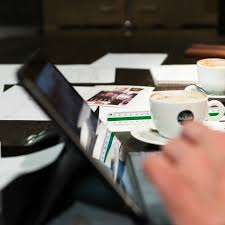 Van een beleidsontwerp op basis 
   van gesprekken met de omgeving





Naar nu waarden en omgevingsdoelen
     gemeentelijke inzet, de drie kernwaarden.
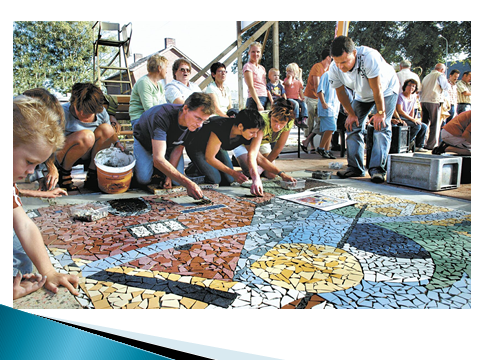 2.Waar zit de worsteling?
Een intermezzo
Tijdsgewricht
Verdamping verzorgingsstaat ideaal

Verdamping van gezag en autoriteit

Verdamping sociale cohesie en sociaal kapitaal


(Moderniseringsverlies, Willem Trommel VU)
15 Ι
Tijdsgewricht
Primair het economisch nut;  je moet het maken! (Identiteit, Paul Verhaeghe)

Biopolitiek, de verwording tot een utilitair beeld van de mens waarbij permanente interventie verknoopt wordt met politieke macht (de echte macht en de horige staat, Michel Foucalt). 

Levensloop van burgers geherdefinieerd als een optelsom van te beheersen risico’s met weinig ruimte voor privacy, tegengeluid, weerwerk, diversiteit, onzichtbaarheid (de fatale staat, Paul Frissen)
Moderniseringsverlies = > gulzig bestuur (Trommel)
Nieuw welzijn:
 burger toerusten om verstandig, gezond en productief te leven -  gulzig is: preventie

New public management: 
vreemdelinge legioen van publieke taakuitvoerders van individuele burgers (vrijwilligers en mantelzorgers en aangemoedigde verbanden) – gulzig is: publieke waarden en democratic challenge

Nieuwe gemeenschappen: 
genezing door leefwereld van buiten te ontwikkelen, een publieke taak met van buitenaf opgelegd actief burgerschap; politiek en bestuur als fabrikant van sociale verbanden – gulzig is: doe democratie, participatie samenleving

Uitdijend publiek domein! Houdbaarheidsdatum definitief voorbij.
17 Ι
3. een nieuwe verhouding
Duiden relatie en positie burger en overheid
Type 1 activiteiten: gemeenschap is eigenaar
Collectief   domein
= zelfsturing
Type 2 activiteiten: gemeenschap  is eigenaar en gemeente of maatschappelijke partij levert bijdrage
Type 3 activiteiten: gemeente of maatschappelijke partij is eigenaar en burgers leveren bijdrage
= interactief beleid maken
Publiek domein
Type 4 activiteiten: gemeente of maatschappelijke partij is eigenaar
Gemeenschapsontwikkeling door, van en in de leefwereld d.m.v. sociale constructie, 

Processturing
Op overeenstemming gerichte communicatie
Discover – Dream – Design - Destiny
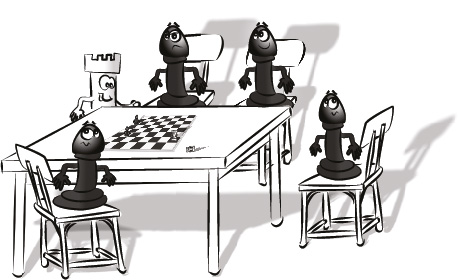 20
Thema’s dorpsontwikkelingsvisies
Type 1: 
Gemeenschap eigenaar
Type 2: 
Gemeenschap  eigenaar
 + gemeente
Type 3: 
Gemeente eigenaar + gemeenschap
Type 4: 
Gemeente/mp eigenaar
idee
voorbereiding
uitvoering
evaluatie
ZELFSTURING / DIALOOG
collectief domein
visie dorp
interactief
kaders gemeente
Publiek domein
22
Vitale gemeenschap
1. Toekomstgericht denken
2. Betekenisvolle initiatieven nemen
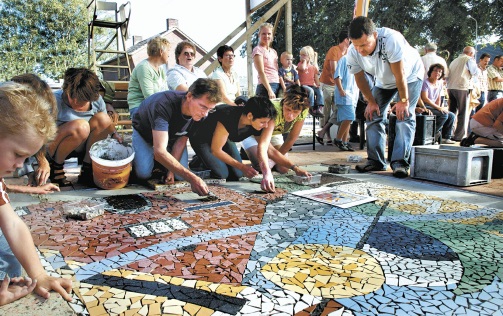 3. Belang van samenwerking
7. Identiteit
4. Eigenaarschap
6. Heelheid
5. Waarden
23
Rol opbouwwerk in een gemeenschap op zoek naar ontwikkeling
Wij richten 
zelf onze 
leefwereld in
Wijk/dorp inzet op basis van de logica van de 
lokale gemeenschap
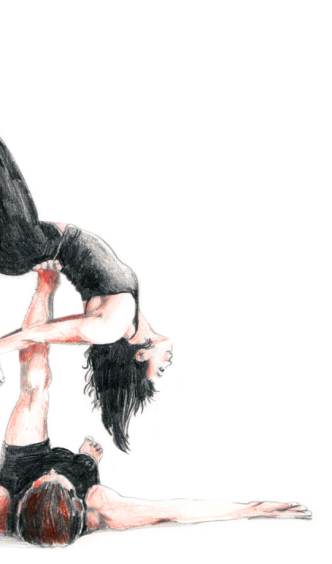 Wij zien onszelf
niet als een 
groep mensen met allerlei 
problemen
Doorbreek het ‘silo-denken’ 
bij organisaties
Onze hoogste prioriteit is het sterker worden als gemeenschap
We hebben 
behoefte aan kwalitatieve 
ondersteuning 
op maat
24
De communicatieve overheid en netwerkvoorwaarden
Partner
Vertrouwen
Visie en waarden
Nieuwe competenties
Synchroniciteit
Dialoog 
Natuurlijk leiderschap
collectief
Gemeenschap is eerste onder de gelijken
publiek
privaat
4. wat is anders?
Peel en Maas gaat een andere weg
Alternatief voor moderne maatschappij:
	Van individu naar leefgemeenschap
 Van internationaal naar lokale schaal
 Van digitaal naar persoonlijk contact
 Vitale waarden: leefbaarheid voorop
 Voorbeeld: rijk verenigingsleven 

Sociaal culturele kwaliteit als motor
Democratie moet levenswijze zijn
Elementen van nieuwe bestuursfilosofie:
	Doelen en waarden met elkaar delen
 Relatie leggen en een dialoog voeren
 Ruimte voor diversiteit en eigenheid
 Overheid stelt zich terughoudend op
 Zien wat de gemeenschap nodig heeft
Bestuur dat zich op waarden richt
Zelfsturing van woorden naar waarden:
	Gedeelde waarden zijn uitgangspunt
 	Opbouwwerk gaat van waarden uit
 	Morele motieven spelen een grote rol
 	Sterke gemeenschap hoogste prioriteit
Meervoudig bestuur
Meervoudig rollenspel kan ingewikkeld zijn:
	Autoriteit: openbaar gezag uitoefenen
 Regulatie: dienstverlening aan klant
 Communicatie: dialoog met burgers

Basisproces moet goed op orde zijn

Helderheid over het nieuwe aanvullende, groen en de veranderende posities, rood en blauw, de Peel en Maas Academie